Welcome to Kindergarten!
Trinity Elementary School 2020-2021
Virtual Agenda
Kindergarten Introduction

Online Registration will be coming to our school website: https://tes.pasco.k12.fl.us/

Tour (see video on the school website)
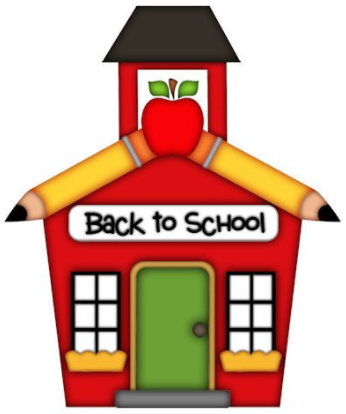 Curriculum
Per the Department of Education will be implementing the Florida State Standards in each of our classrooms for the 20-21 year.  

The standards are designed to be robust and relevant to the real world, reflecting the knowledge and skills that our young people need for success in college and careers.
Communication
Communication between home and school is critically important.  
Please be sure to check your child’s TES folder each day.
Weekly emails from Teachers highlighting curriculum focus areas, homework opportunities and housekeeping items.
We have a Trinity website, a team website, a Facebook page and individual email addresses.
Transportation
Transportation changes must be received in writing or phone by a parent (Transportation changes must be made by 3:00).
Dismissal Options:
Bus
Car
Bike/Walk
Daycare/PLACE

Students will NOT be signed out early after 3:00 pm.
School Hours
9:30 a.m. – 3:50 p.m.
Your Child’s Day
Literacy- ReadyGen, IRLA, Write Now, Smart Ants 
Mathematics- Eureka
Science/Social Studies- Discovery Ed.
Specials (Art, Music, PE)
Recess
Lunch
Register to be a School Volunteer
School volunteers must complete a new application each year and undergo a background check every year.
Visit Pasco County Schools website to complete a volunteer application online.
The volunteer application process starts July 1st.
Join the PTO!The current PTO is available to answer any questions-  tesptoteam@gmail.com
First Day of School Tips
Attend the Meet the Teacher Day, August 6, 2020 
If your child is going to be a bus rider, allow him/her to ride the bus the first day and meet your child at school.
Label all personal belongings with child’s name.
Place any money in an envelope and label it with your child’s name, classroom teacher, and student number (provided on Meet the Teacher Day).
Make sure your child is in clothing that he/she can manage during bathroom time.
Parents may walk their children to class on the first day of school only.
Preparing Your Child For Kindergarten
Talk to your child about rules and consequences.
Have your child practice writing their first and last name.
Help your child identify letters, sounds, and numbers.
Have your child practice opening their lunch box at home. 
Have your child practice following simple directions and engage your child in daily conversations.
Read, Read, Read!!!Research has shown that students are much more successful when they have had opportunities to be exposed to text.
Coming soon…
Meet the Teacher Day
August 6, 2020 from 9:00-1:00
Teacher Assignment
Pay Fees
Buses/Car Tags
Spirit Wear for Sale (Every Friday is Round-Up Day!)
Meet the Teacher (Drop off your school supplies with your child’s teacher)
The ABC’s of Kindergarten!
Kindergarten ABC Night

DATE: Wednesday, Sept. 16th 

TIME: 6:00-7:00
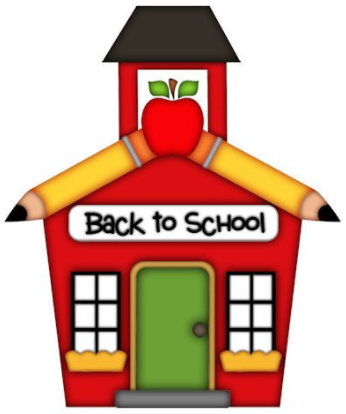 Thank you for your time. We look forward to a wonderful 20-21 school year!